Apartment for rent – just refurbished!
High standard, superb location: Petrska ulice, Praha 2 – close to a tram station, Florenc metro, Municipal House, Petrska Tower

entrance hall                     2.7m2
lounge                               20.4m2
kitchen                                4.7m2
hall                                        2.0m2
bathroom  1                        2.6m2
gallery                                   3.2m2
bedroom                             13.7m2
bathroom 2                         7.6m2
balcony/gallery                  5.0m2
Total: 61.9 m2
Photos
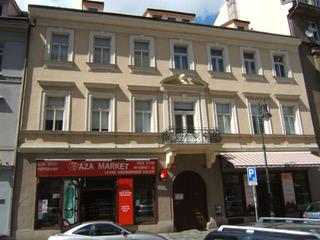 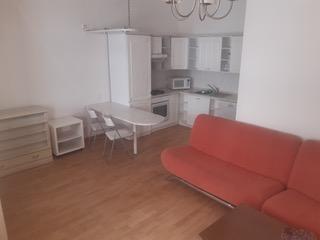 Photos
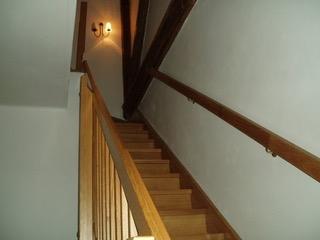 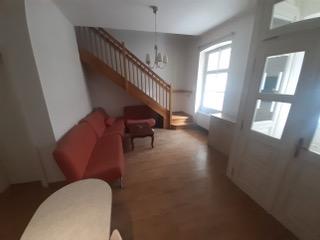 Photos
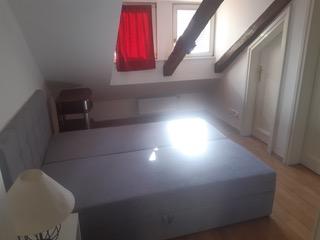 Photos
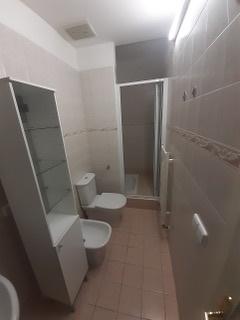 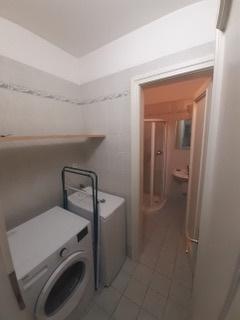 Contact details
In case of interest or more questions, please contact Mrs Sona Cervenkova by emailing: socrv@seznam.cz